ASSET MANAGEMENT & PLANNINGLife Cycle Risk Mitigation StrategyFebruary, 2023Baptist HealthCindy Gueltzow, System Vice President, Supply Chain ServicesTodd Hill, System Deputy Chief Information Security OfficerChris Graff, System Vice President, Financial Operations
Asset Management Planning and Retirement Capital Committee
System committee was sanctioned by SEC in 2019 and development of data collection required to identify risk began immediately.
Purpose
The purpose of the Asset Management Planning & Retirement (AMPR) Committee is to provide guidance and support to the organization’s efforts regarding the management of its capital assets.  This includes providing planning, growth and retirement recommendations throughout the lifecycle of all assets. Additionally, AMPR will remediate risks associated with equipment at or near end of life.

Co-Chairs: Michael Erickson, System Chief Cyber Security Officer, Cindy Gueltzow, System Vice President of Supply Chain Services

Primary Focus since inception:  Develop strategy and tool(s) to track key capital modalities that pose a risk to the network, our ability to provide care for our patients and/or our operations/revenue.

Membership includes: Cyber Security, IT, Biomed, Supply Chain, Facilities, Business Continuity and Finance
Cybersecurity Implications
Factors for Determining Asset Cyber Risk
Data System & Reporting
Key requirements for asset lifecycle management function to assist with gaining better visibility across different type of assets (e.g. IT, facilities, clinical engineering, supply chain & cyber security)

Biomed and capital budgeting software databases will be used jointly to report key data for risk evaluation as well as 3-5 year plan development (replacement and growth)
Physical Facility & Network location of all equipment 
Make and model of all modalities including serial numbers and asset tag #
Operating software version – Supply Chain risk level
Inspection and Service dates – Biomed risk level
Age of equipment to define remaining useful life
Business continuity risk level
Standardized vendor to guide bulk purchases
Capital  ID and Purchase order number
Cyber security risk level (scaled & based on numerous factors)
IT risk level (scaled & based on numerous factors)
Utilization by modality by site
Peak Schedule – utilization
Open appointments

Preliminary go live of our software tools is scheduled for March 2023 for subset of overall equipment data
6
Procurement
Information Systems
Business Continuity
Bio-Medical
Finance
Cyber Security
Executive Management
Supply Chain and Contract Management Database










Scale economies achieved within defined safety and quality expectations
Configuration Management Database










Vulnerability & Configuration Management

Legacy System Archival
Continuity of Operations Plans











Resilience as a core competency

Front line champions
Learn dependencies
Facilities Management
Database











Treatment of Physical plant as an I.T. Asset

Common Procedures and risk based controls
Capital Planning and Financial Management
Database










Processes that include Patient Safety and Technology Risks in purchasing decisions
Hardware Access Controls and Vulnerability Database










Third party risk management

Medical Device Security
Strategic Asset Management 
Lifecycle Planning Team
Disciplined decision making based on the economic value of an asset









Calculated risk-taking


Accountability for lifecycle management
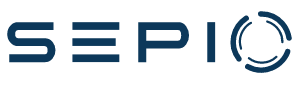 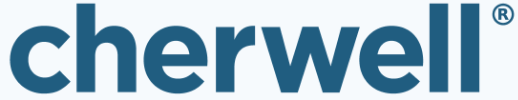 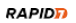 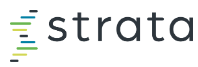 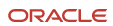 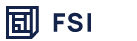 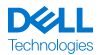 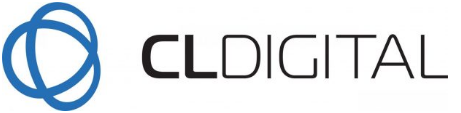 Proactive
Asset Lifecycle Management improves with collaboration, data integration and data analysis
Risk Mitigation Strategies
Integration of IT and information security reviews during the procurement cycle to ensure Baptist standards are met for new equipment and exceptions are noted and tracked.
Monthly scanning/prioritization of cyber risk for capital replacement process 
Continuous scanning and monitoring for network connected assets to detect changes and component level risk.
Implementation of new comprehensive IT asset database and service management processes and new governance process for IT asset management program.
Monthly reporting and triage of asset security compliance across network connected devices.
Additional capabilities for network isolation of high risk assets and systems.
Risk Mitigation – Sample Projects
Lifecycle Assessments were completed without a software system.  A number of resources assisted in the identification of these high risk assets requiring replacement.  Funding was spread across multiple years to alleviate the identified risks.  Without data visualization the timeframe for replaced was elongated.

Replaced CR X-ray rooms with safer DR X-ray rooms that were identified as a tier 1 cyber security risk in 2020 across the health system.

Patient monitoring, nurse call, patient beds, & stretchers identified as a tier 1 cyber security or patient safety/operations risk were replaced over a period of three years starting in 2021.  This project improved nursing satisfaction.
Asset Management Capital 
Reserve Strategy
Positioning Baptist Health as the healthcare technology leader by focusing on 
7 key asset categories: Imaging, Cardiac, Surgical Services, Nursing, 
Pharmacy, Radiation Oncology and Infrastructure

Significantly reduce our cyber security and business continuity risks by replacing equipment at or before end of useful life
Up-to-date technology attracts new physician & nurses while retaining existing staff
Focused on reducing revenue disruptions due to equipment failures
Replace existing equipment with additional capabilities to increase capacity
Improve physician satisfaction with faster throughput allowing for quick diagnosis
Improve patient satisfaction with quicker procedure scheduling and shorter procedure times with newer equipment
Forecasting capital needs with confidence improves budget planning dramatically
9
Strategic Asset Management - 
Benefits of lifecycle management 
with capital reserves
Forecast key asset replacements & implement like modalities simultaneously
Reduces risk of equipment failures/lowers breakage rates
Reduces architectural and construction costs with standardized implementations
Creates predictive capital budgeting

Standardize capital equipment by modality within the health system
Provides the highest technology across the health system
Streamlines operational workflow
Decreases the number of interfaces to EMR
Reduces the infrastructure servers required to maintain the fleet
Reduces purchase & service contract cost with system standards approach

Maximize patient throughput
Increase replacement modality capabilities to improve patient volume by site
Improved patient satisfaction with improved scheduling
Improve speed to treatment for patients
Optimize peak hours and increase schedule if possible taking into consideration staffing
Strategy
Volume
Existing Volume
New Volume - Provider Recruitment
New Volume - Strategic Pricing
Growth Strategy
Long-Term Strategy
Operations
Hours of Operations
Staffing
Scheduling
PAO Improvements
Capacity
Capital
Routine Equipment Replacement
Equipment Upgrades
New Equipment
New Locations
Capacity
Key Assessment Priorities
Replacing risk based equipment to reduce our exposure to network risk, long term outages due to repair issues, operating system failures

Maintaining adequate and up-to-date technology is critical to delivery quality care, maintain positive patient experience and increase operational efficiencies

Upgrading our technology to minimize operational disruptions due to failing aged equipment.  Delays in parts and service delivery hinder operations.

Upgrading to new technology provides improvement in protocol speed thereby improving workflow for staff while increasing patient throughput

Evaluation of current schedule and staffing to determine if throughput could be increased with increased hours of operation

Using data to define growth strategies to better meet our patient needs

Standardize our workflow and scheduling processes to increase patient throughput
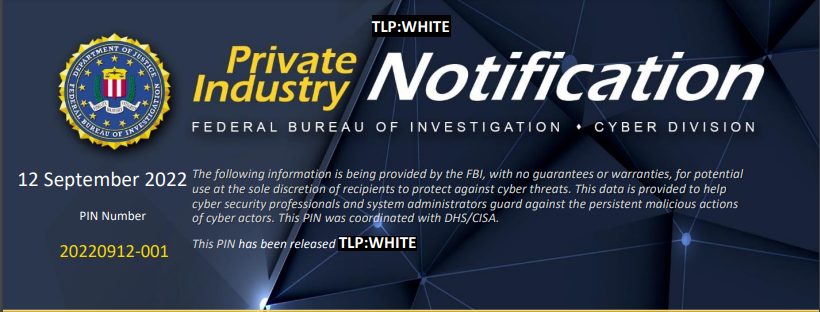 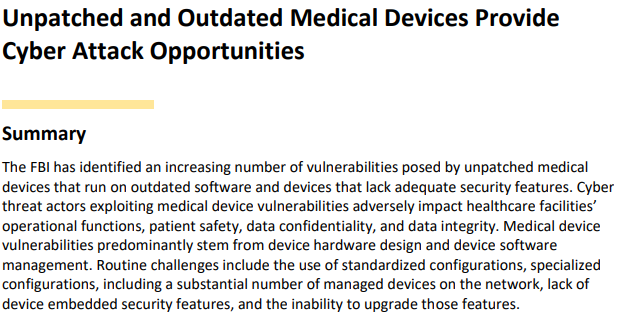 Source: https://www.aha.org/cybersecurity-government-intelligence-reports/2022-09-12-fbi-pin-tlp-white-unpatched-and-outdated
13
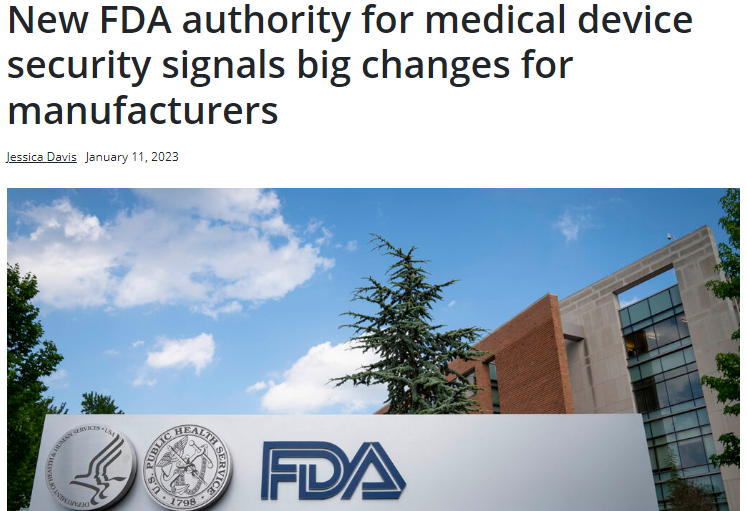 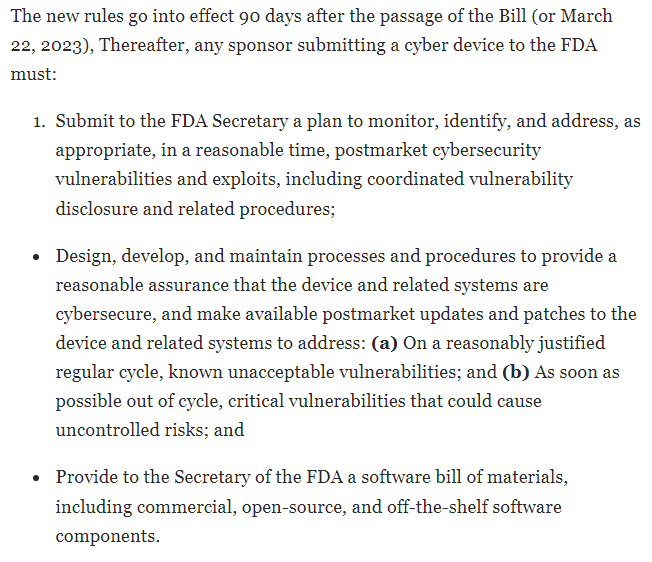 Sources:
https://www.scmagazine.com/feature/device-security/new-fda-authority-for-medical-device-security-signals-big-changes-for-manufacturers 

https://www.jdsupra.com/legalnews/heightened-cybersecurity-requirements-5386637/
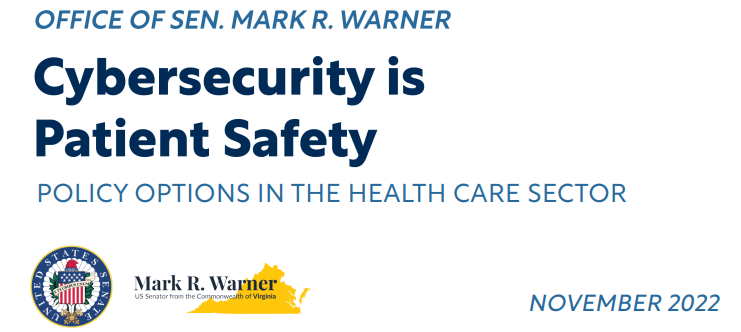 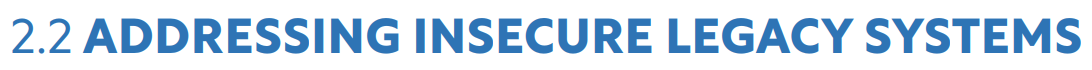 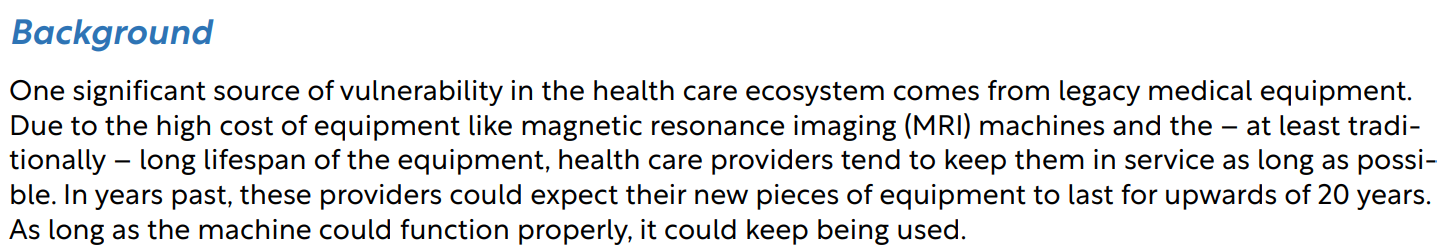 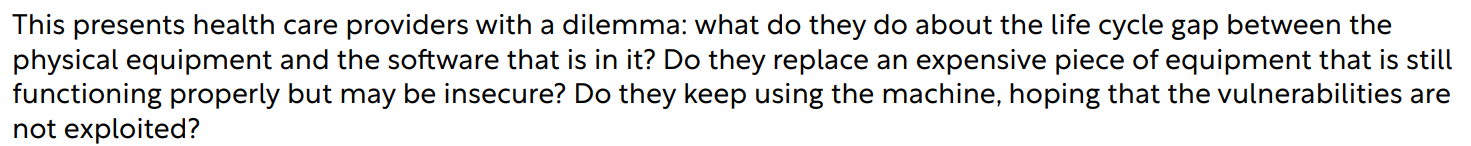 Source: https://www.warner.senate.gov/public/_cache/files/f/5/f5020e27-d20f-49d1-b8f0-bac298f5da0b/0320658680B8F1D29C9A94895044DA31.cips-report.pdf
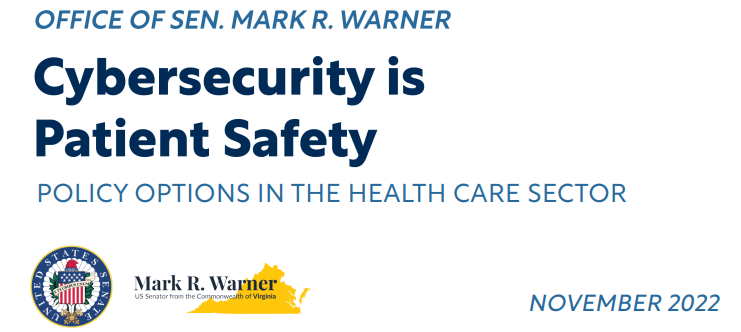 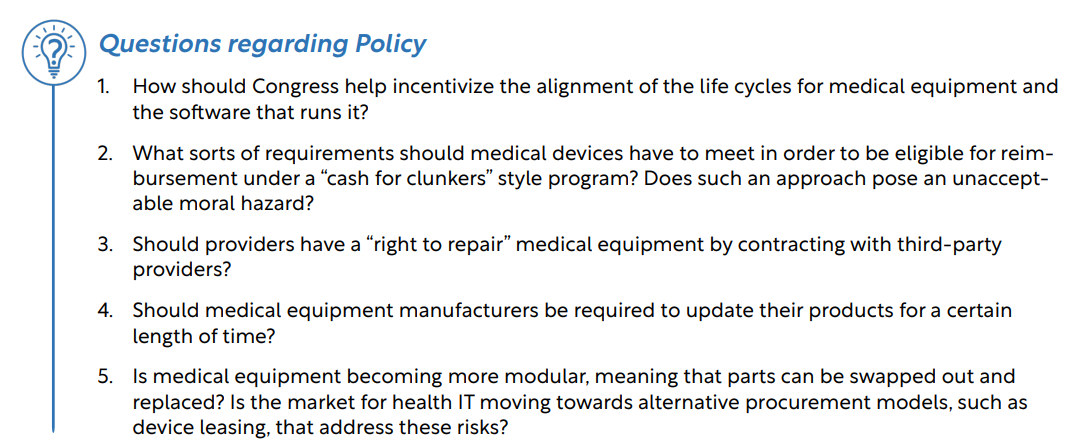 Source: https://www.warner.senate.gov/public/_cache/files/f/5/f5020e27-d20f-49d1-b8f0-bac298f5da0b/0320658680B8F1D29C9A94895044DA31.cips-report.pdf
16
Questions?Thank you for your time!